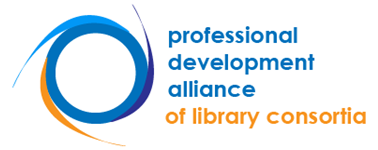 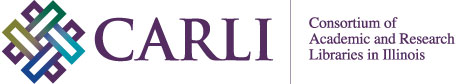 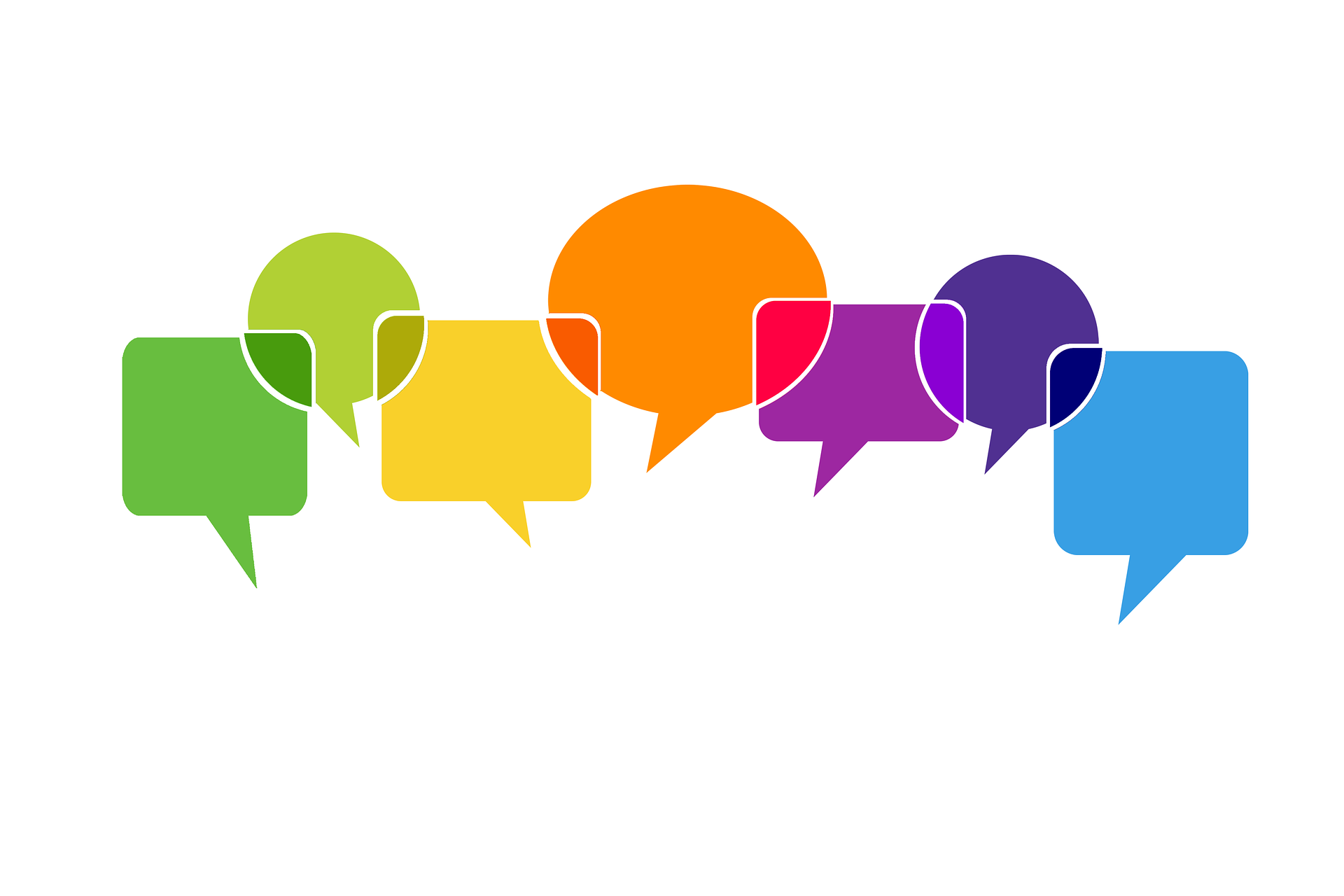 Successful Workplace Communications Series: Assume Positive Intent  	Ben Mead-Harvey
“Balloons clouds word clouds” 
image by geralt
Zoom’s live transcript is available on the Show Captions menu.
Agenda
Defining “Intent” for Our Purposes
     Alternate Title: Stop Asking Why
     Dealing with Bad Actors
     Limitations
     Specific Techniques
     Practicing Techniques
     Summary
Defining Intent
“Intent,” “Motive,” and “Why would they do that!” are all the same thing
     This manifests as two common behaviors:
     Dwelling on the person’s motives or reason behind their actions
     Engaging in conversation about why someone did what they did
     You spend far more time/energy on this than you realize
Alternate Title: Stop Asking Why
“Assume Positive Intent” is the philosophy
     “Stop Asking Why” is the action & the benefit
     Action: remove “why” from the conversation
     Benefit: dramatically simplifies approach to all workplace communications
Dealing with Bad Actors
Occasionally, someone genuinely acts with malicious intent. Aren’t we constraining our ability to deal with them by assuming positive intent?
Dealing with Bad Actors
Occasionally, someone genuinely acts with malicious intent. Aren’t we constraining our ability to deal with them by assuming positive intent? 

     Assuming positive intent does NOT give others a pass for poor behavior
     In fact, just the opposite: 
     Assuming positive intent clears the way to talk directly and explicitly about behavior
     Assuming positive intent sidesteps the need for drawn out conversations about whether or not someone was trying to act maliciously
Limitations
You will find yourself unable to assume positive intent in some situations
     These limitations are internal, not external
     API can be used for any situation, provided you can summon the necessary empathy
     Some situations are simply too egregious for most of us to summon that empathy
Techniques
Opportunities to use these techniques:
     Any difficult conversation
     Any time there is a difference of opinions
     Any time someone makes a mistake

Mentally separate “who the are” from “what they did”
Say to yourself, “They meant well regardless of the outcome.”
Focus exclusively on behavior and desired outcome
Practicing These Techniques
https://docs.google.com/document/d/1nxP6NUW2KON0LyyJtM2noHPV3WYB4iIS9eb1V2ia0dc/edit?usp=sharing
Summary
Recognize that you are questioning others’ intent all the time
     Stop asking why folks do things the way they do
     Instead, assume they have good (and good-intentioned) reasons for their actions
     This holds true even when you know they have ill-will in their hearts
When it comes time to address something:
     Remember the Fundamental Attribution Error. Stop yourself from making it
     Tell yourself that they had good intentions. Work to believe they had good intentions
     Focus any discussion on the behavior change or outcome you need to see
Thank You!
My information:
     Blog about effective management: www.better-boss.com 
     Email: bharvey2@illinois.edu or BMHconsults@gmail.com 



I will stay for questions after we officially wrap the session